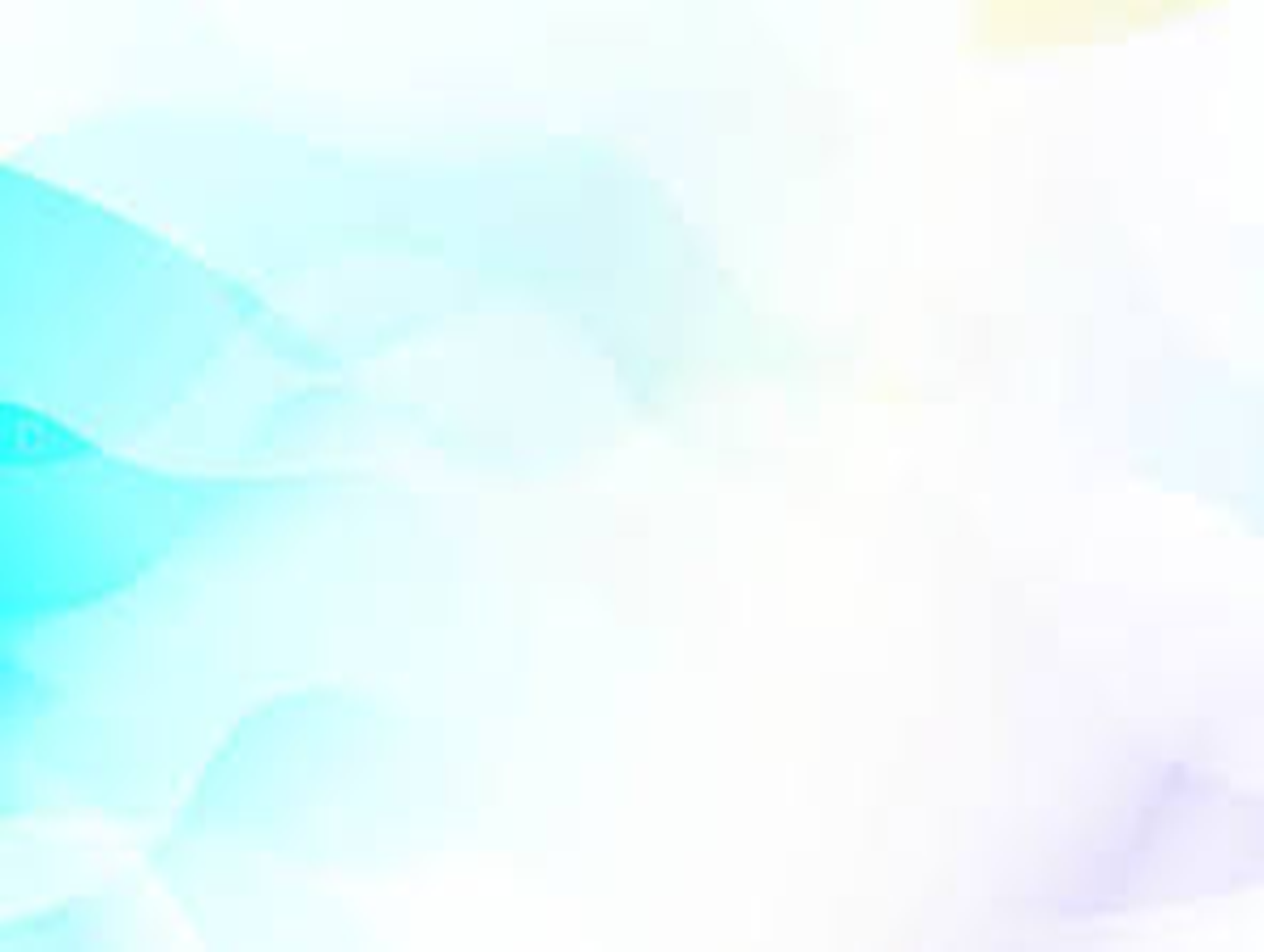 هـــهاء
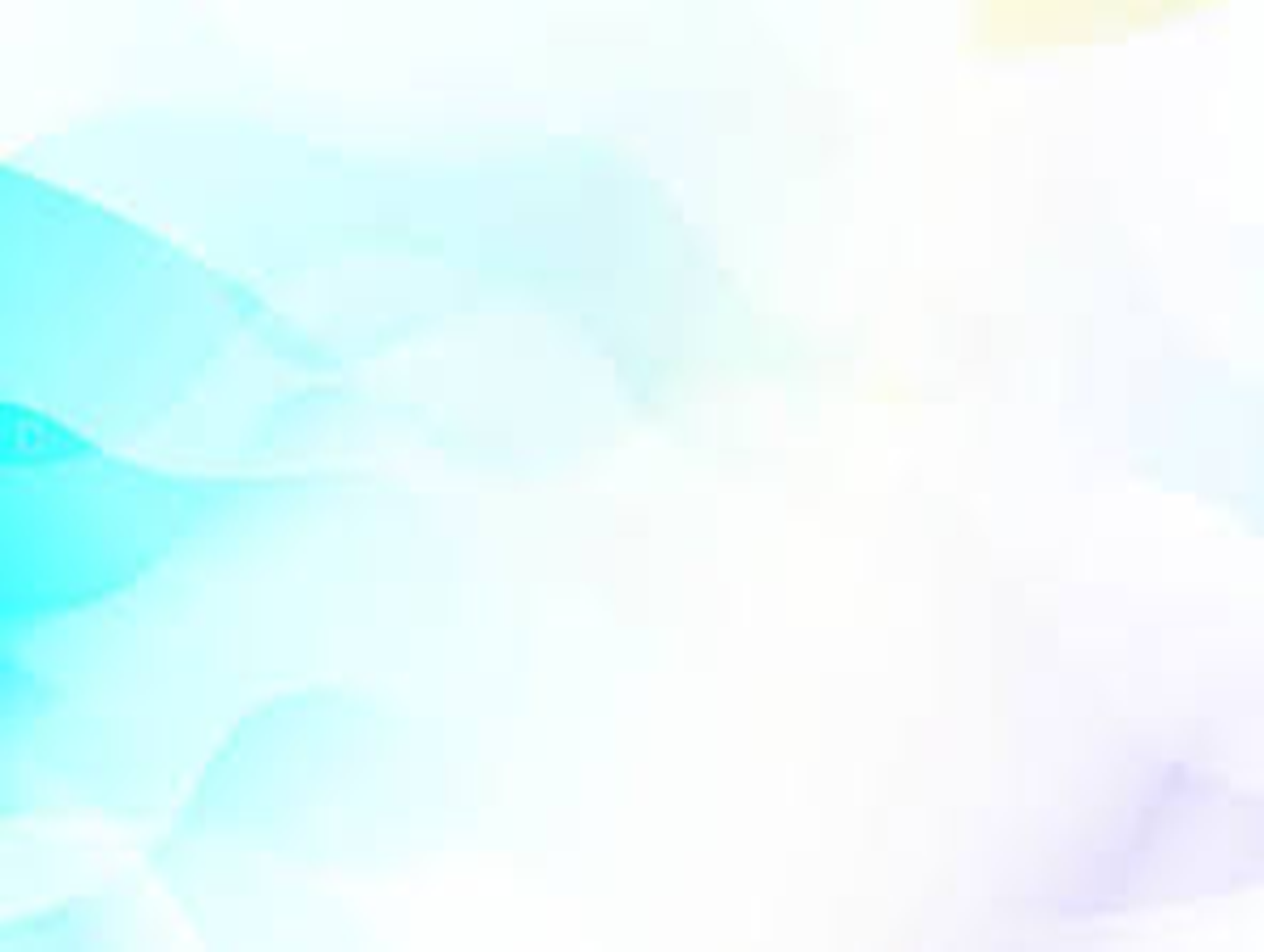 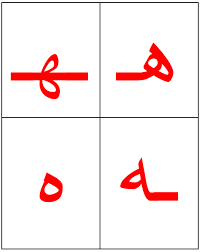 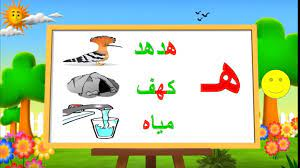 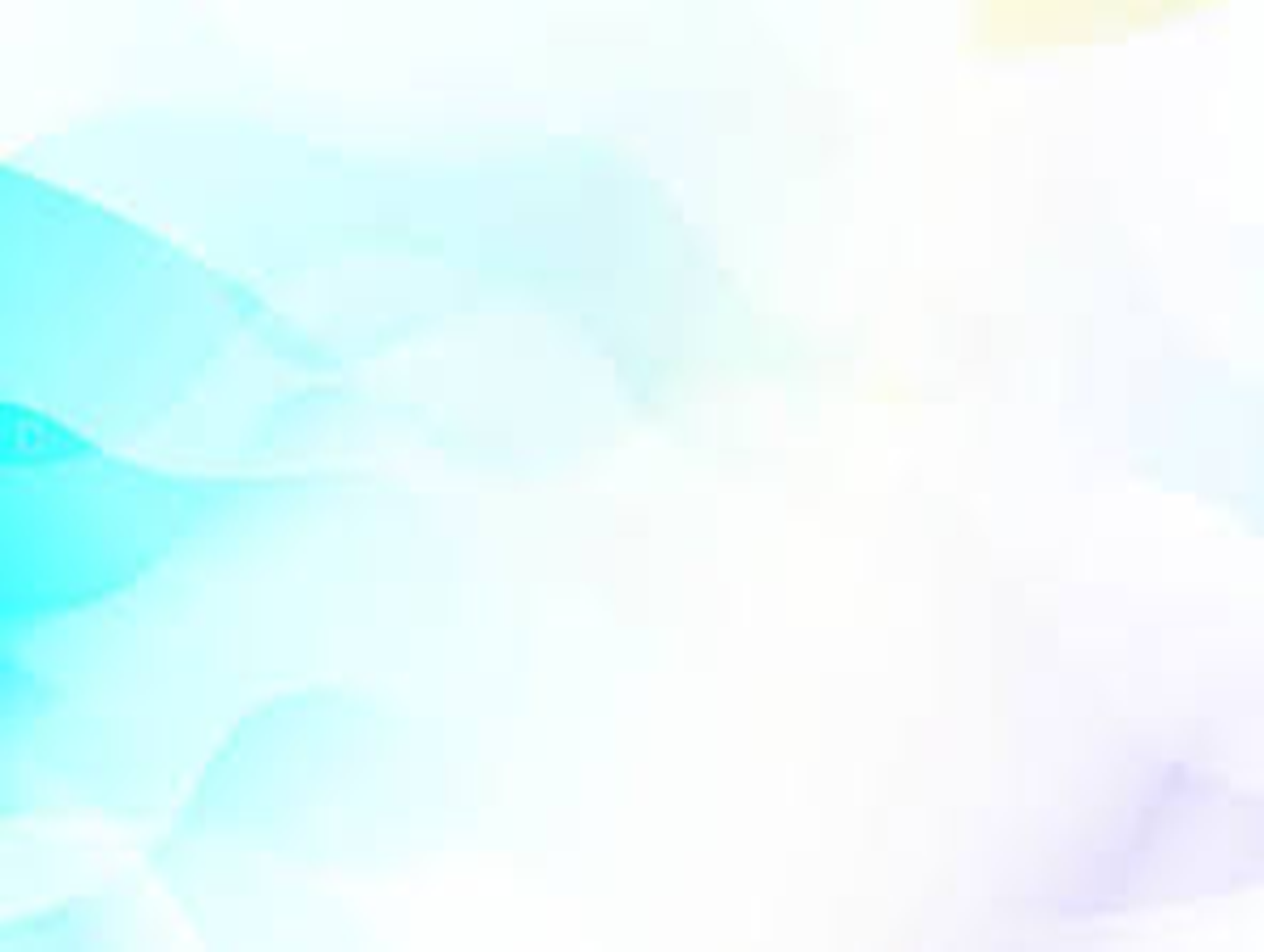 هـَرَمْ		  نَهْر  وَجْه			مياه
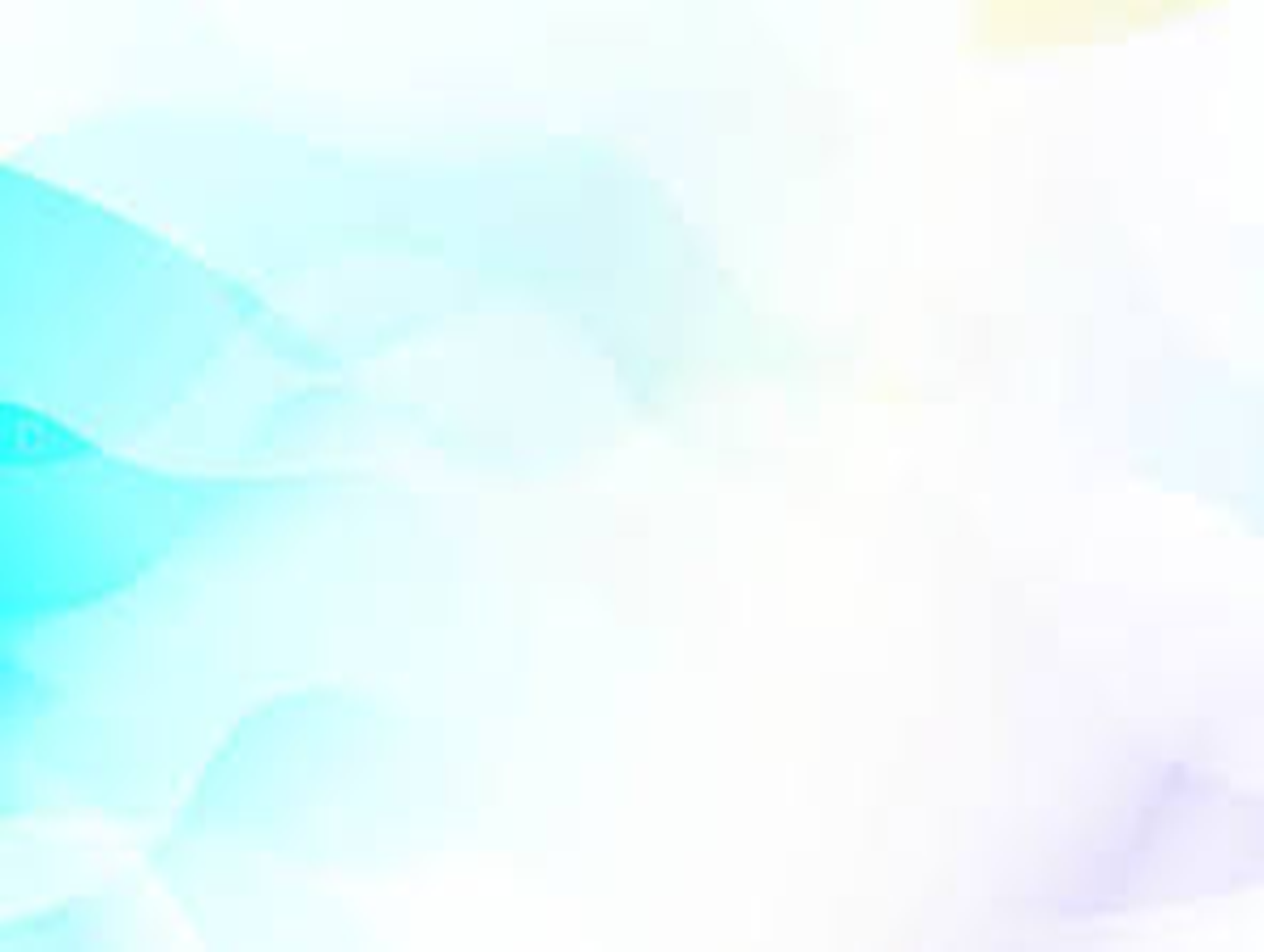 ها       هو       هي هـَ        هـُ          هـِ هـْ
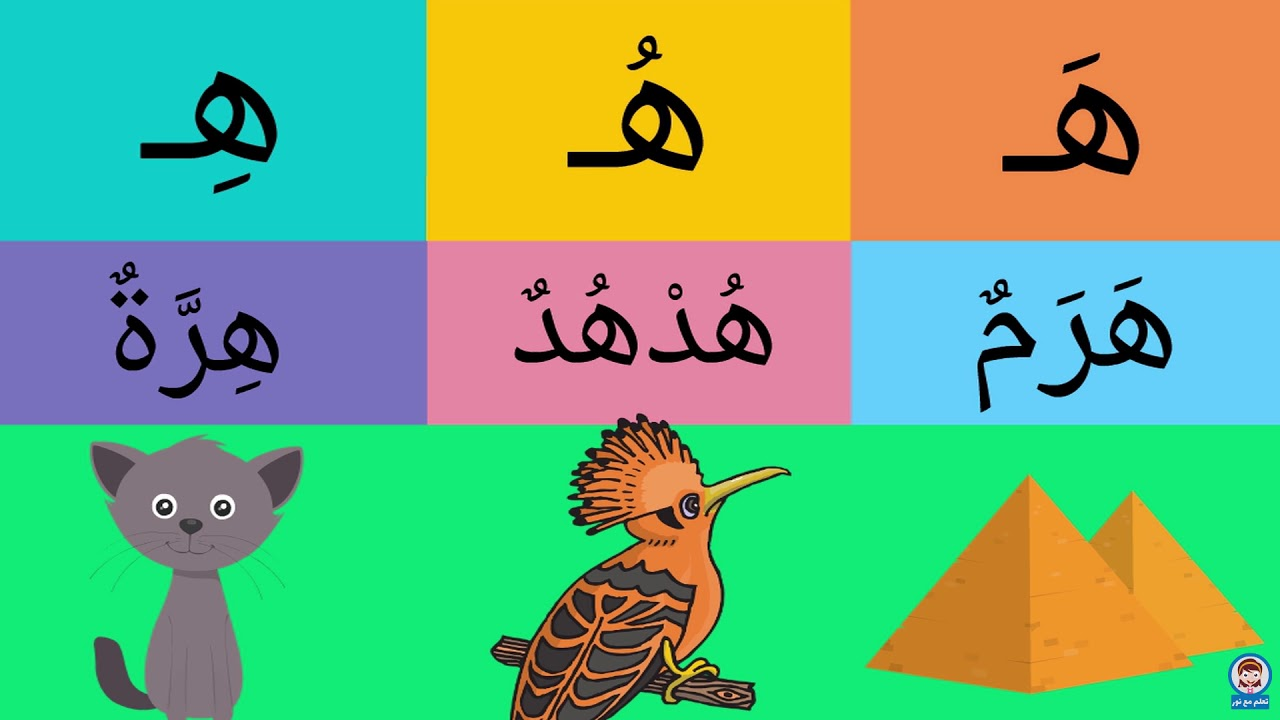 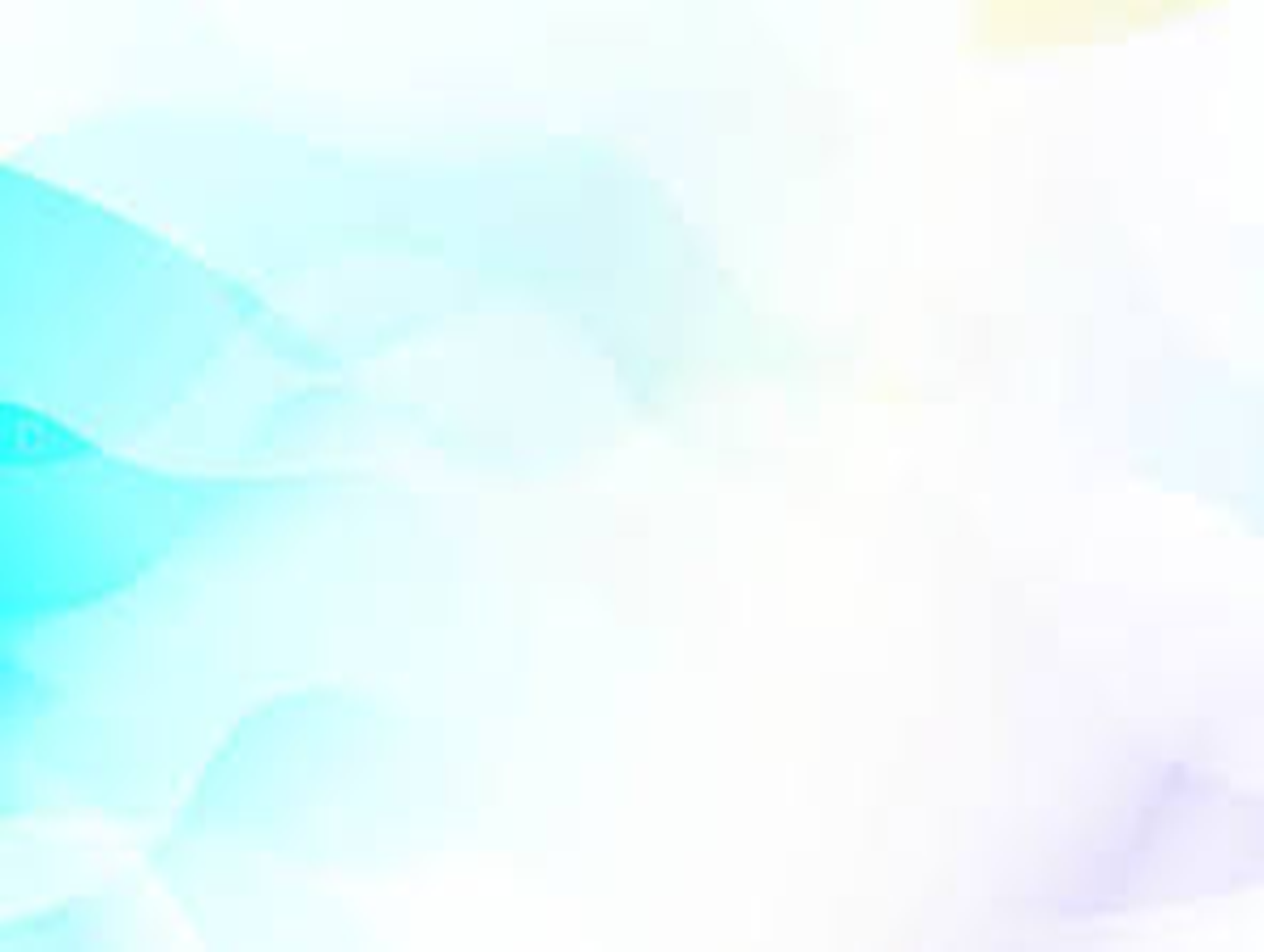 هَـدية
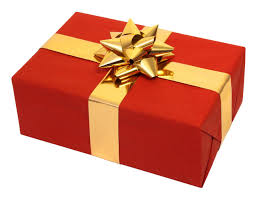 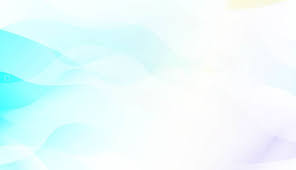 هَـمزة
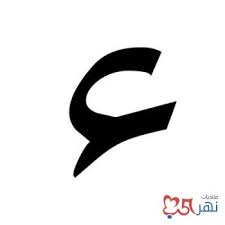 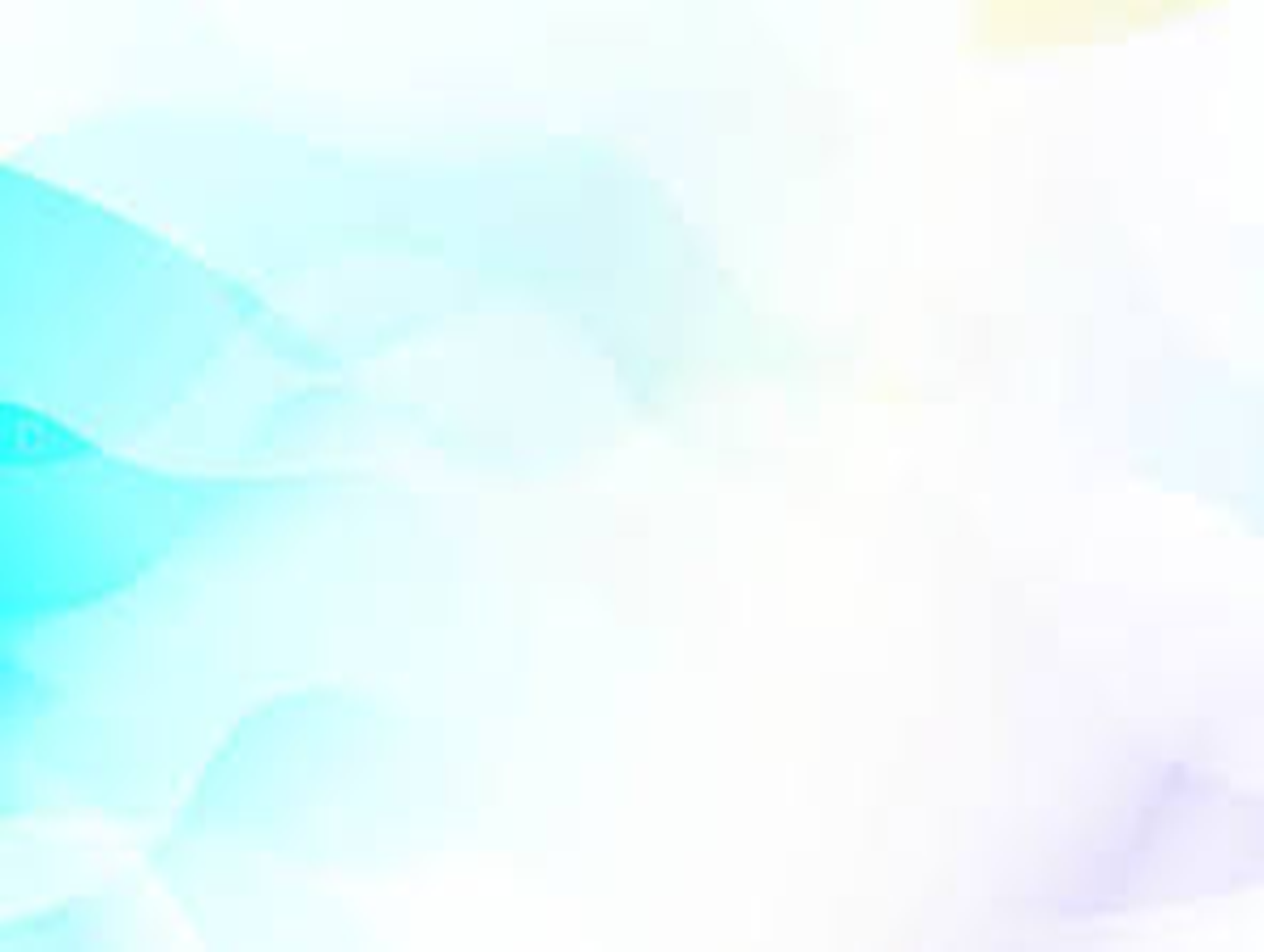 هَـريسة
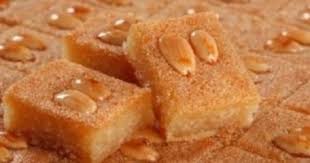 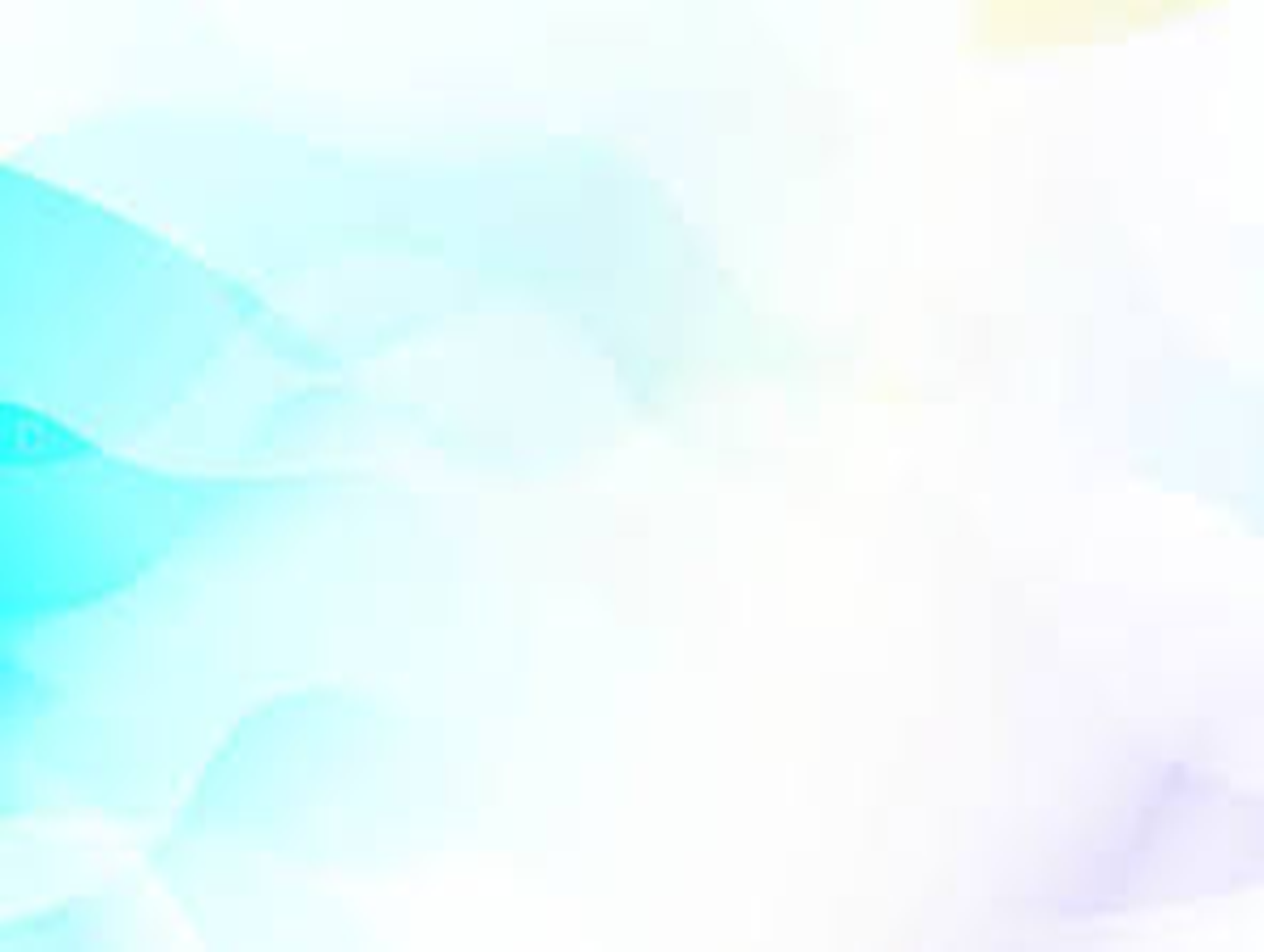 هَـرم
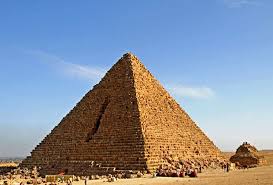 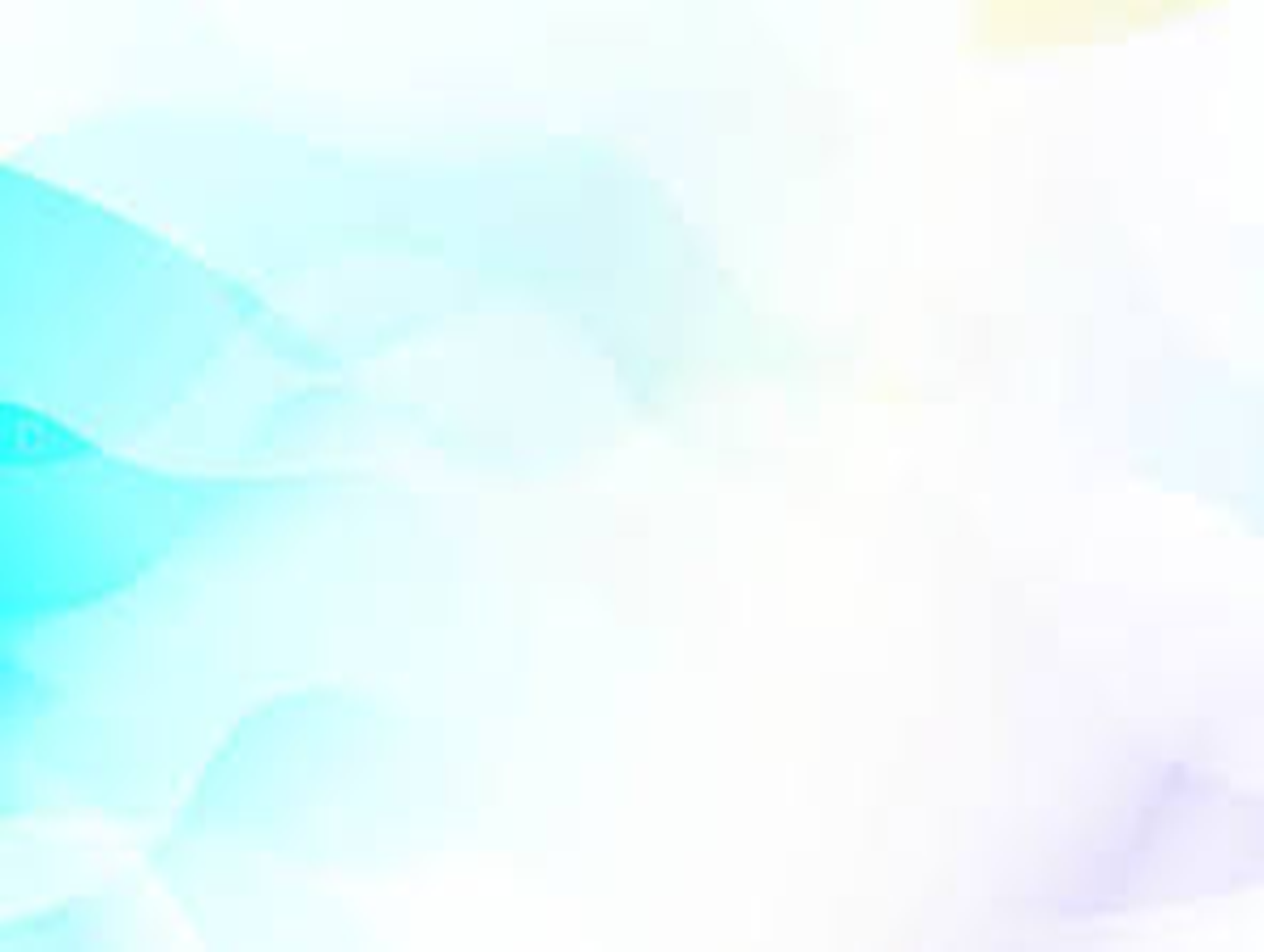 هُدهُد
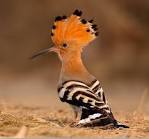 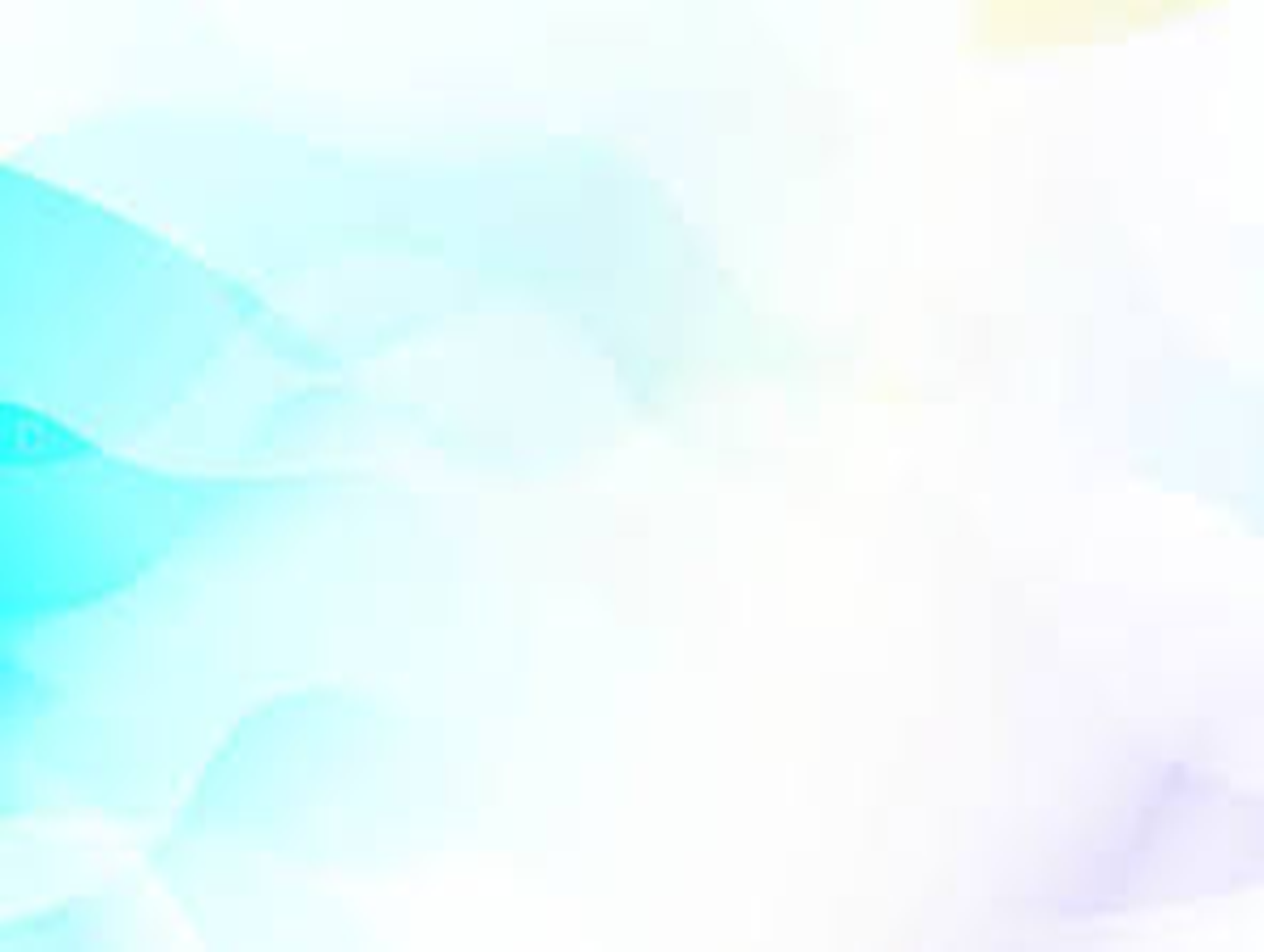 هِـلال
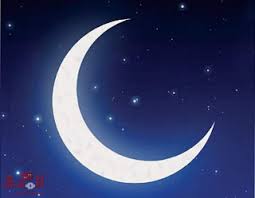 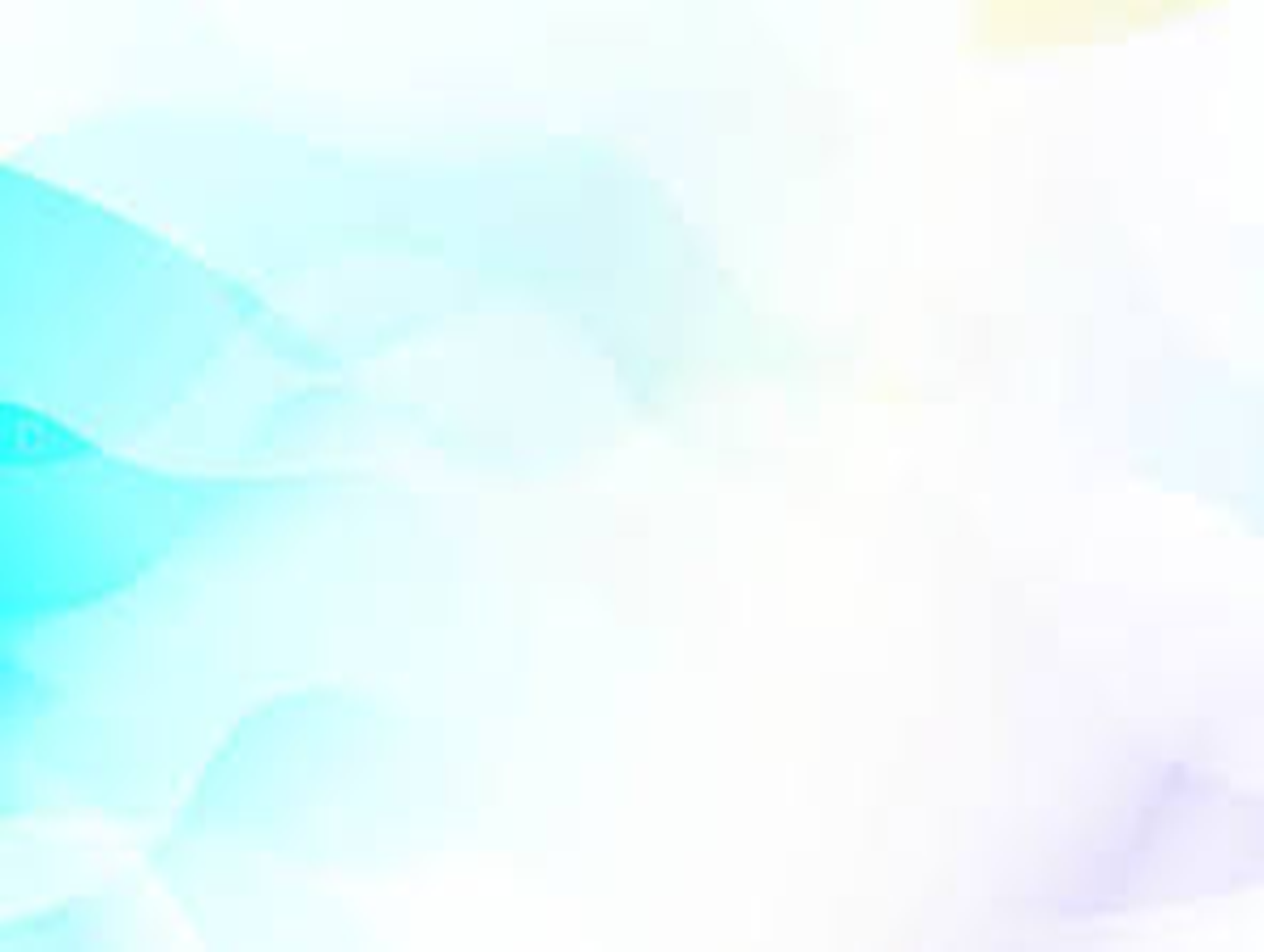 هِر / هِـرة
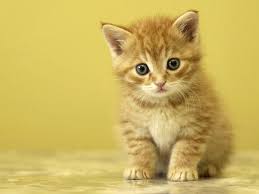 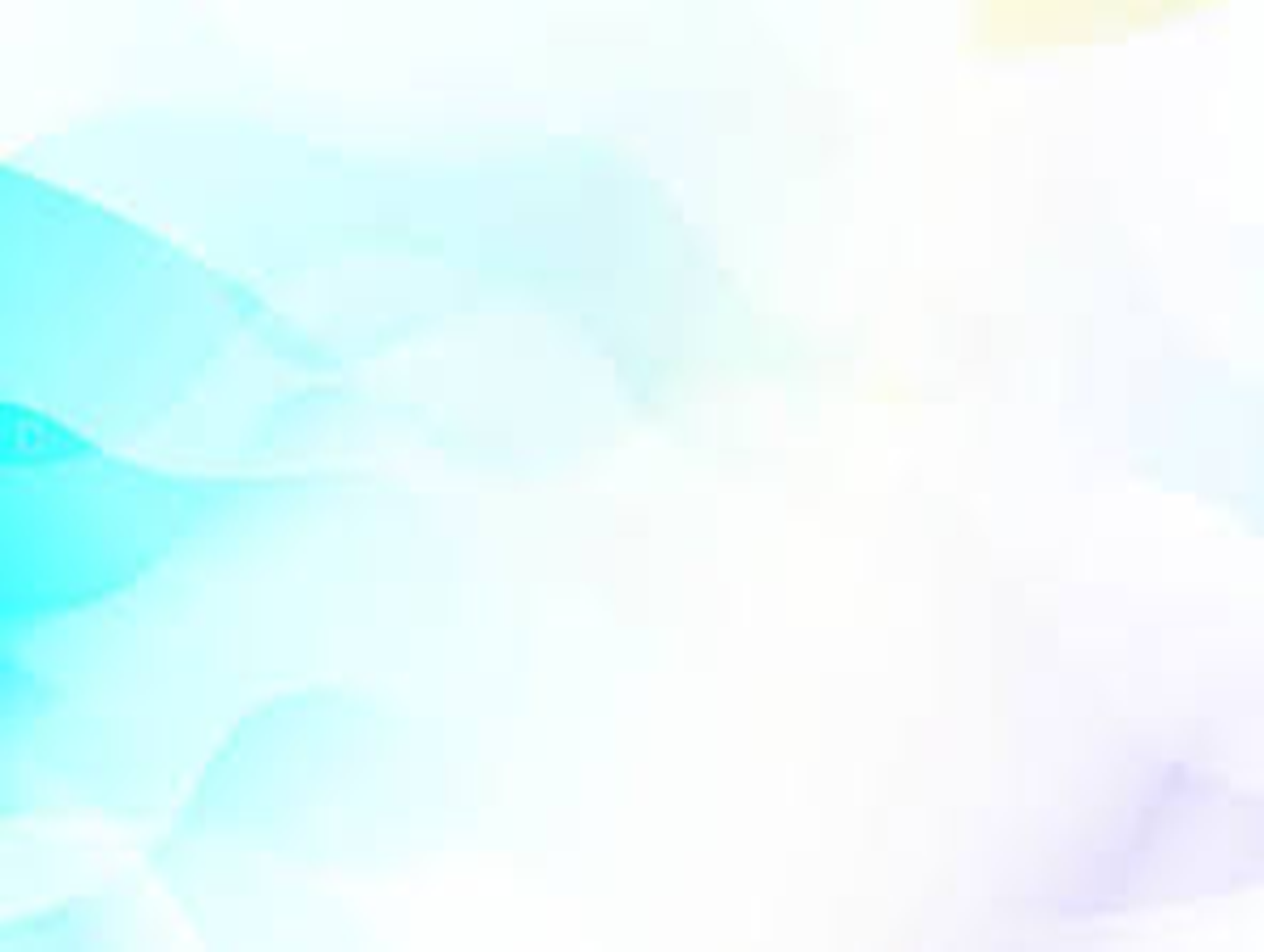 هِـندباء
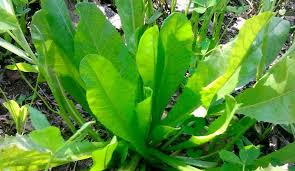 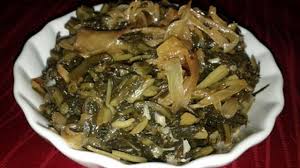 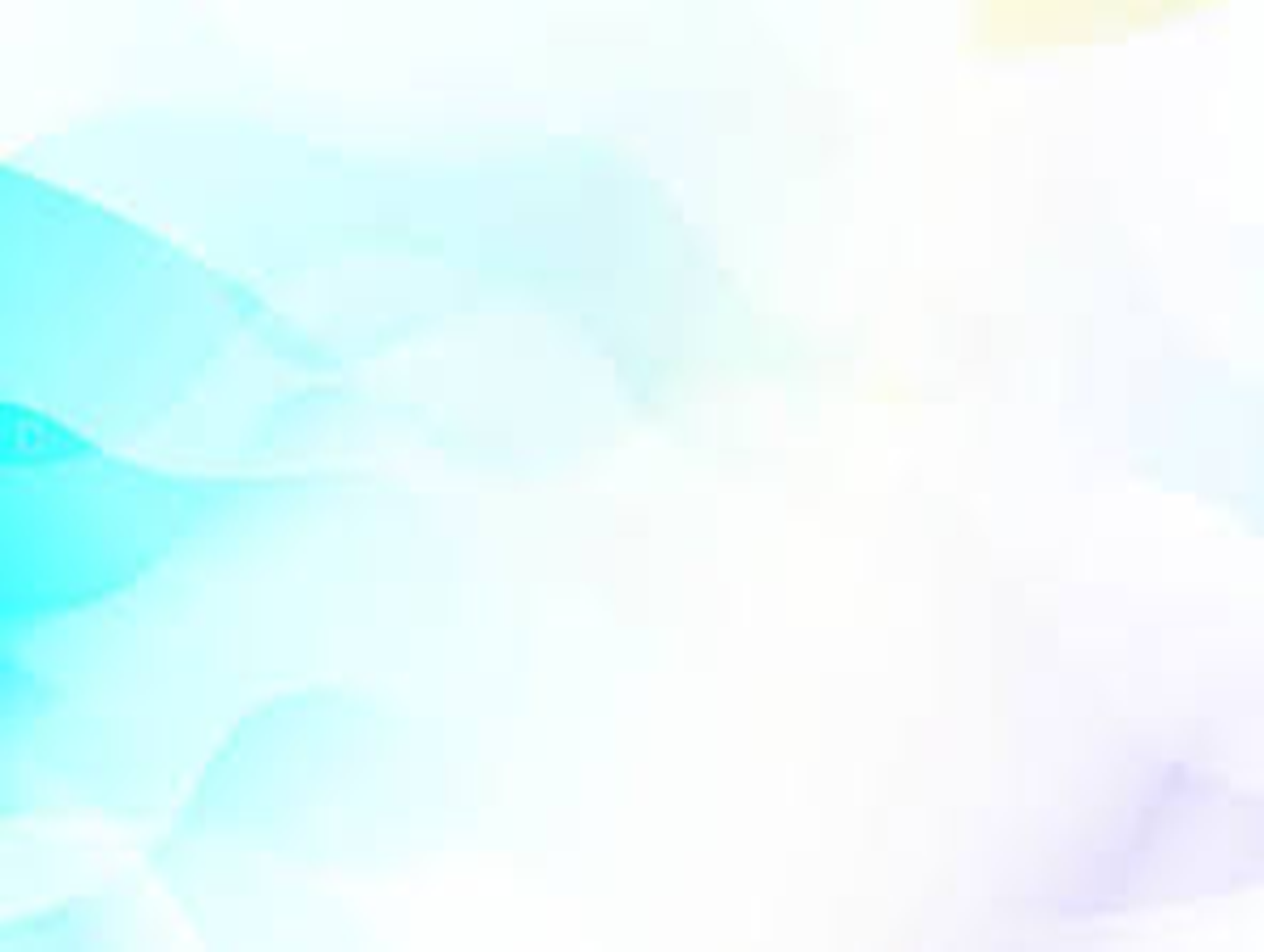 هاتف
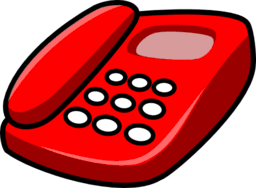 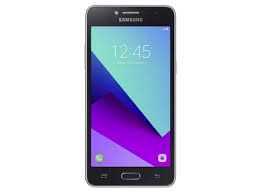 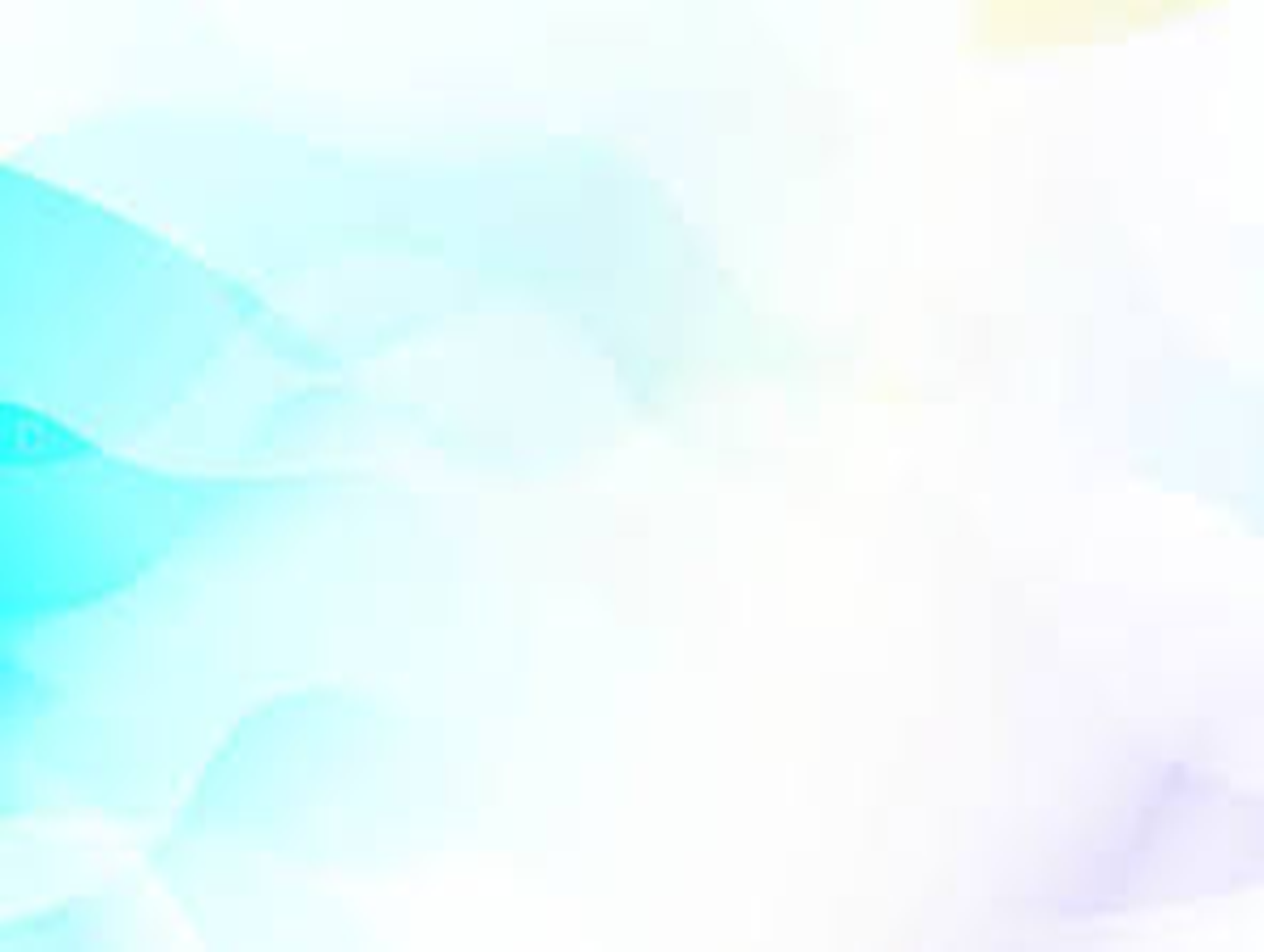 هاواي
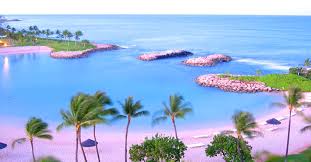 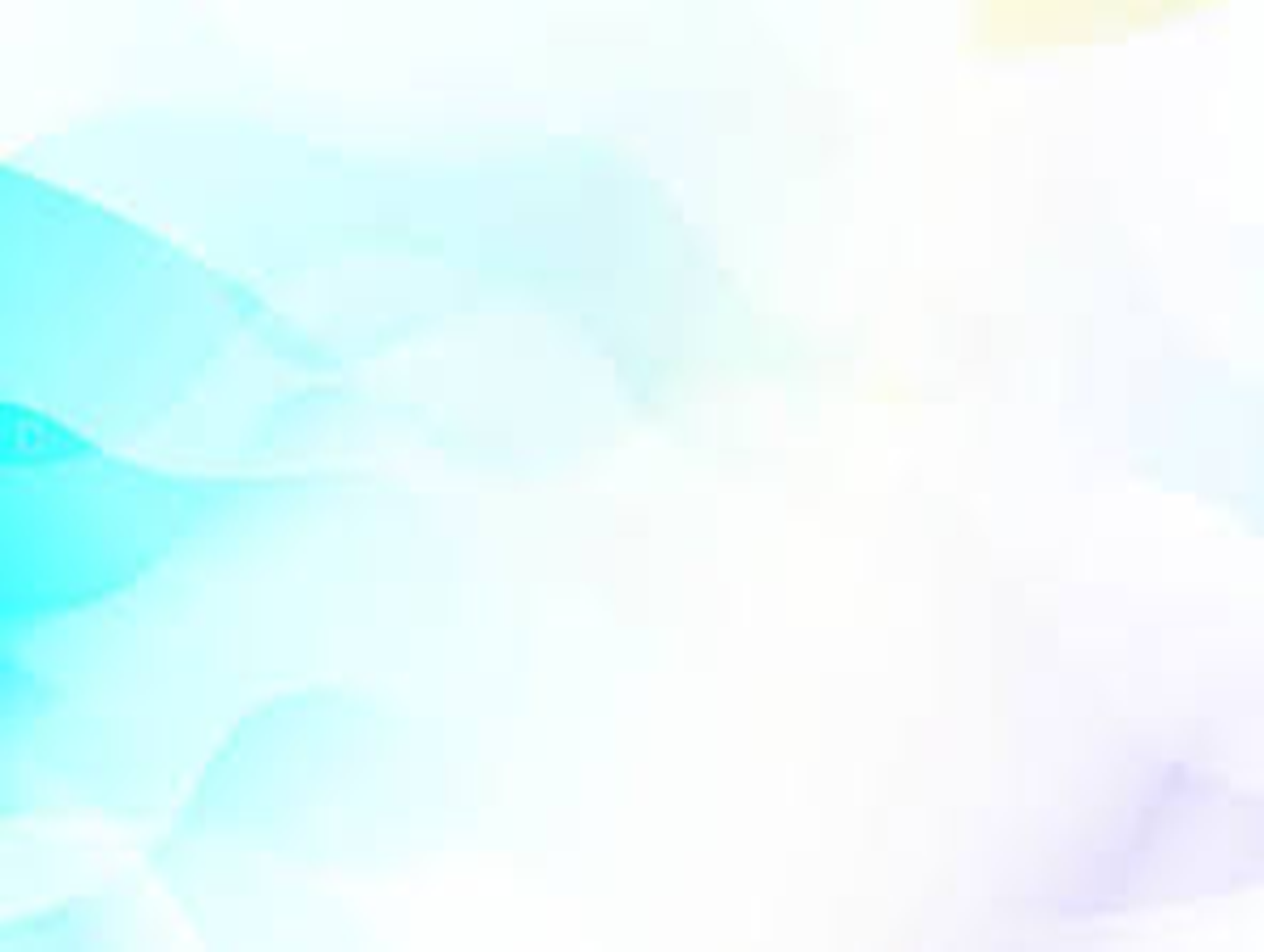 هولندا
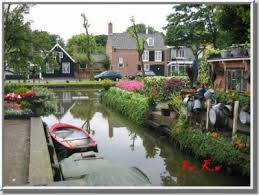 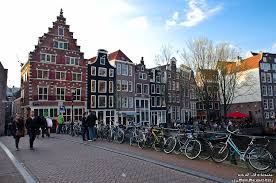 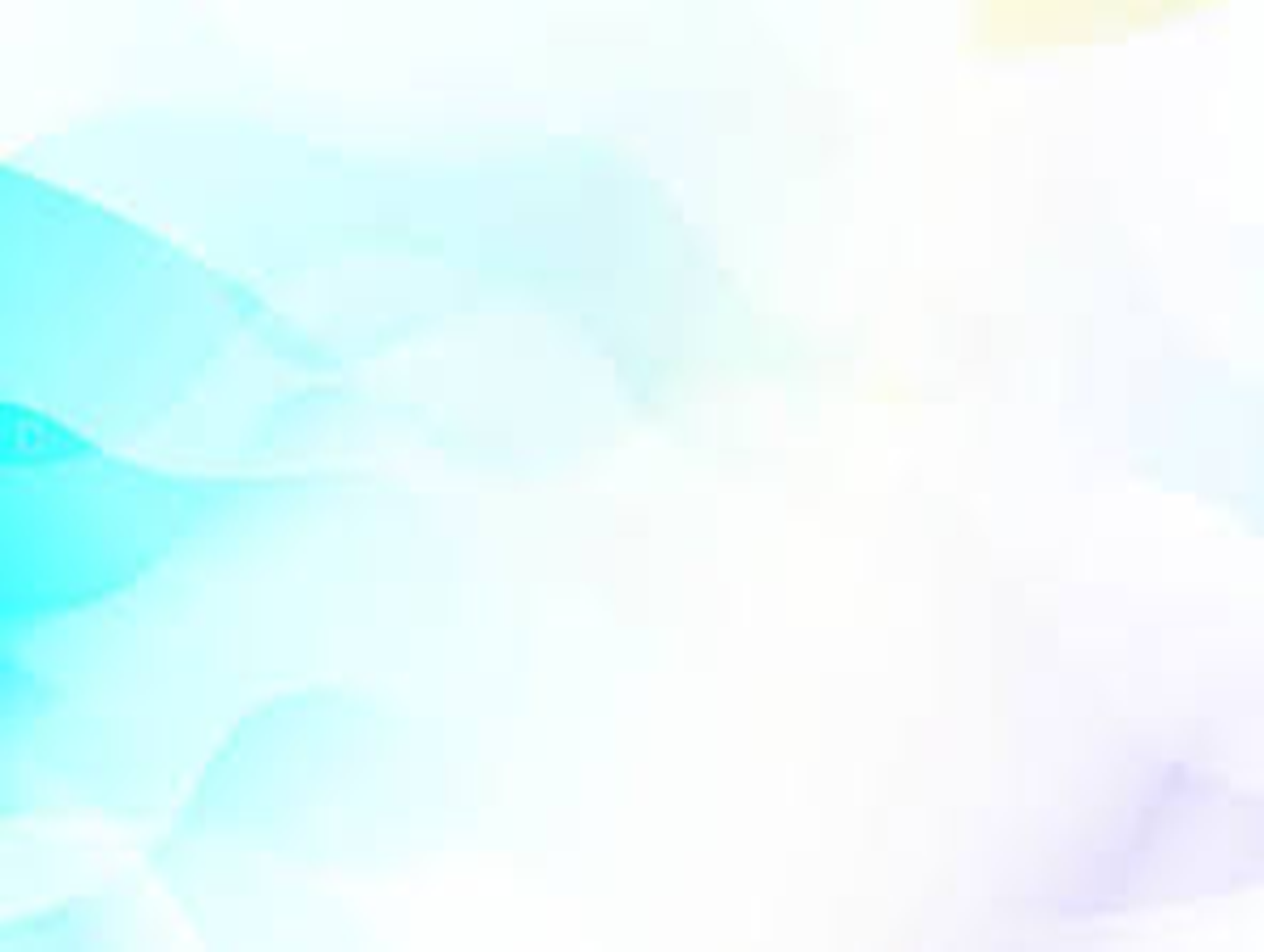 هـيل/هال
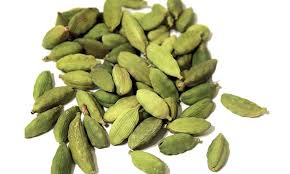 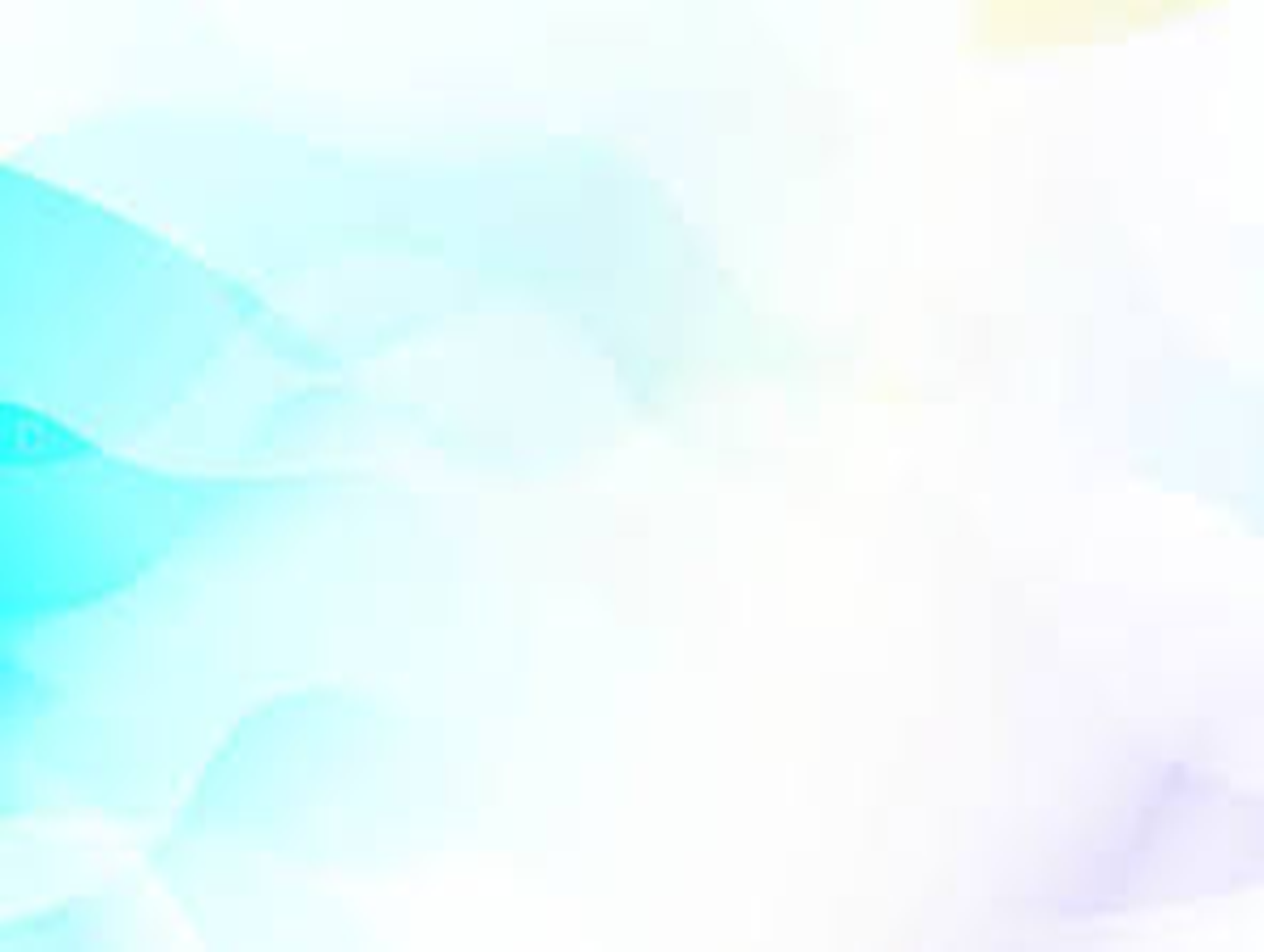 هَـواء          هُـوَ هِـيَ            هُـمْ هـام           هُـتاف
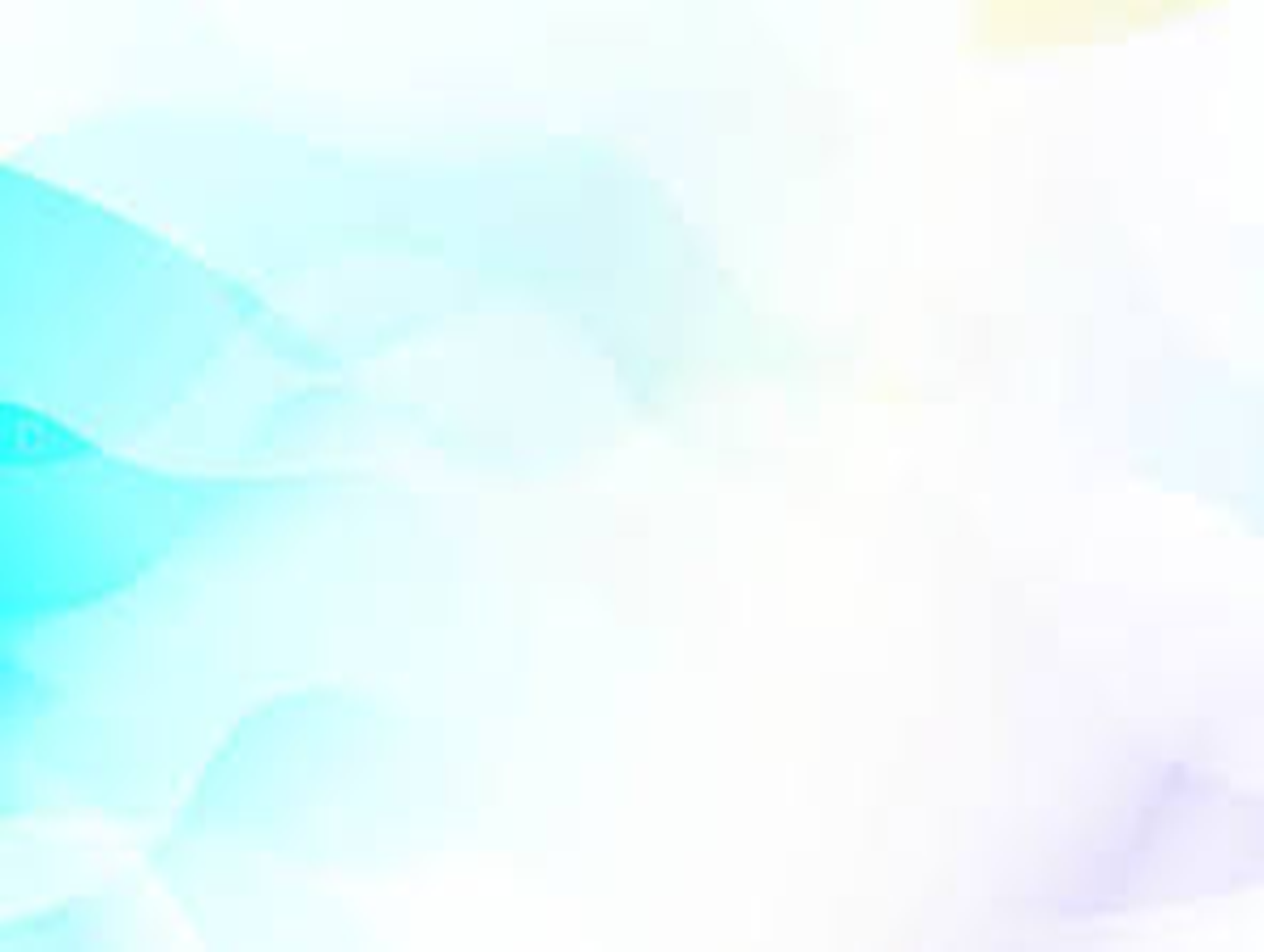 هَـزة         هَـيّاهُجوم     هَـمْسهذا         هذِه